A
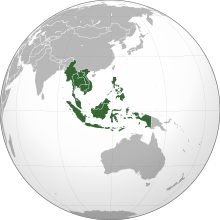 BÀI 11: KHU VỰC ĐÔNG NAM Á
Tiết 2: KINH TẾ
NỘI DUNG BÀI HỌC
DỊCH VỤ
CÔNG NGHIỆP
CƠ CẤU KINH TẾ
NÔNG NGHIỆP
I
II
III
IV
I. CƠ CẤU KINH TẾ
PHILIPPIN
INĐÔNÊXIA
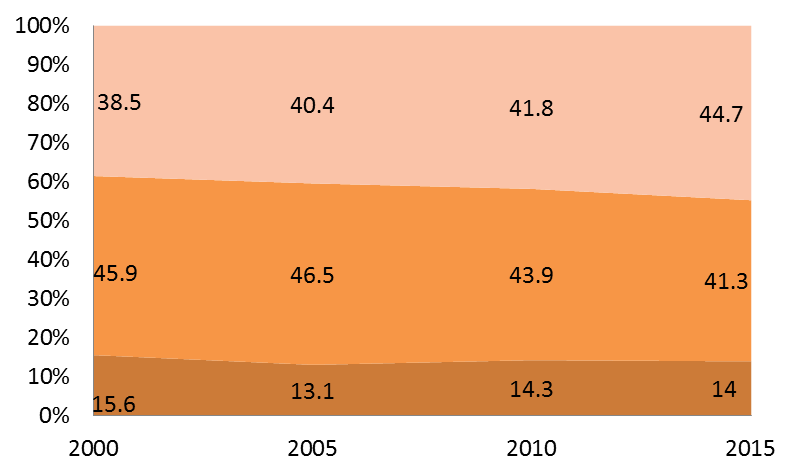 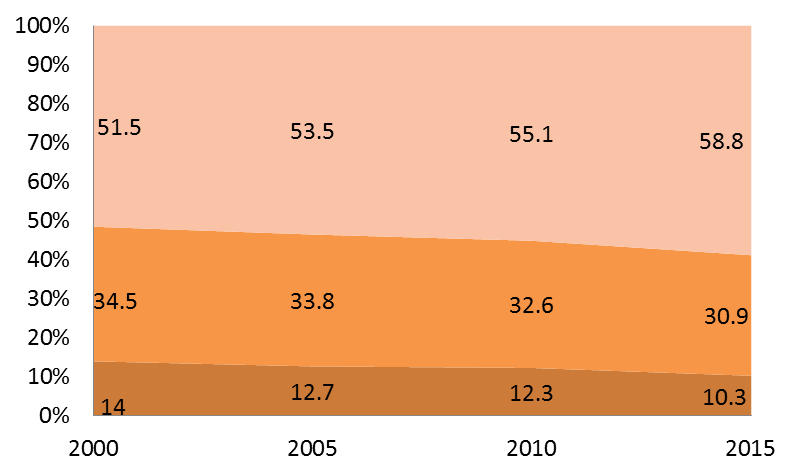 KV III
KV III
KV II
KV II
KV I
KV I
Biểu đồ: Sự thay đổi cơ cấu GDP của Philippin và In đô nê xi a
VIỆT NAM
CAMPUCHIA
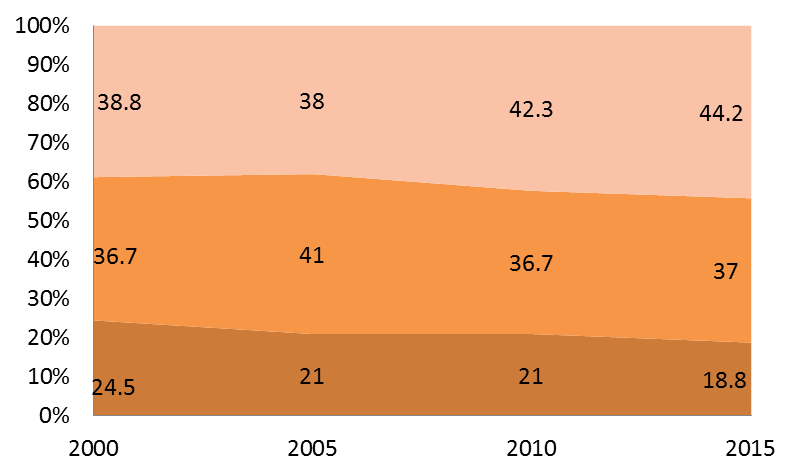 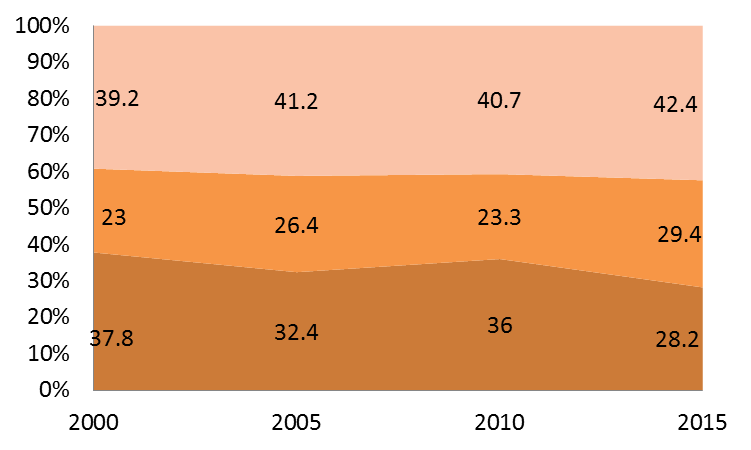 KV III
KV III
KV II
KV II
KV I
KV I
Biểu đồ: Sự thay đổi cơ cấu GDP của Việt Nam và Cam – pu - chia
Chuyển dịch cơ cấu kinh tế ngày càng rõ rệt.
x
I. CƠ CẤU KINH TẾ
Giảm tỉ trọng khu vực I
x
Tăng tỉ trọng KV II, III
x
Chuyển đổi nền kinh tế từ thuần nông sang công nghiệp và dịch vụ
Cơ cấu GDP của Xingapo
1. Điều kiện phát triển
II. CÔNG NGHIỆP
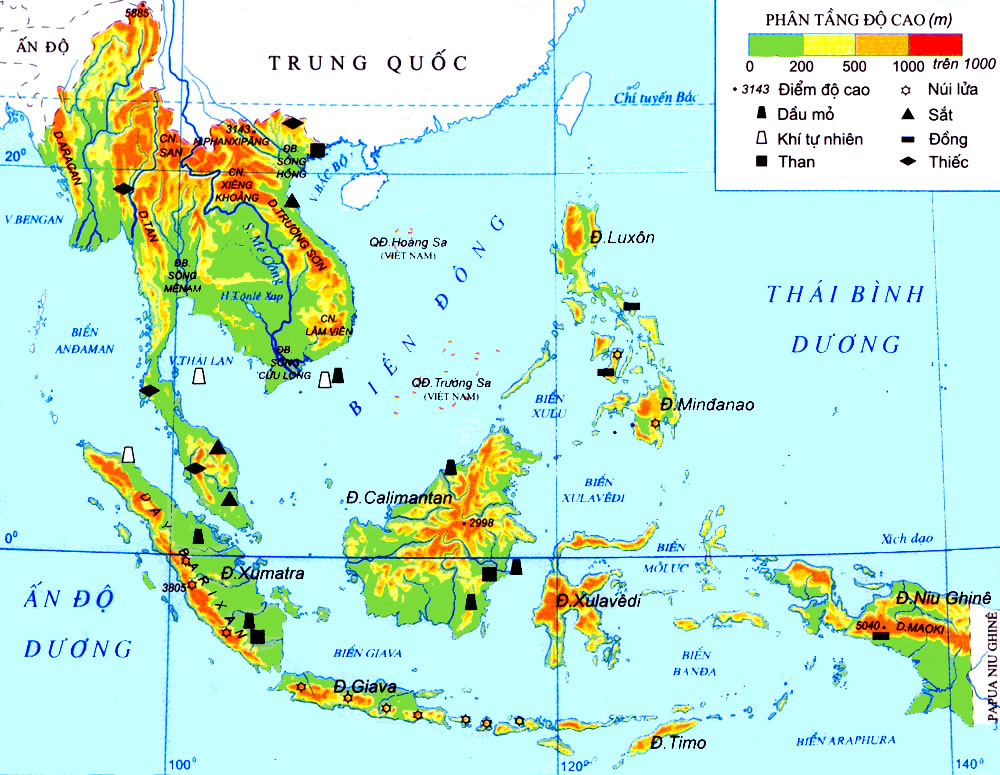 Địa hình và khoáng sản Đông Nam Á
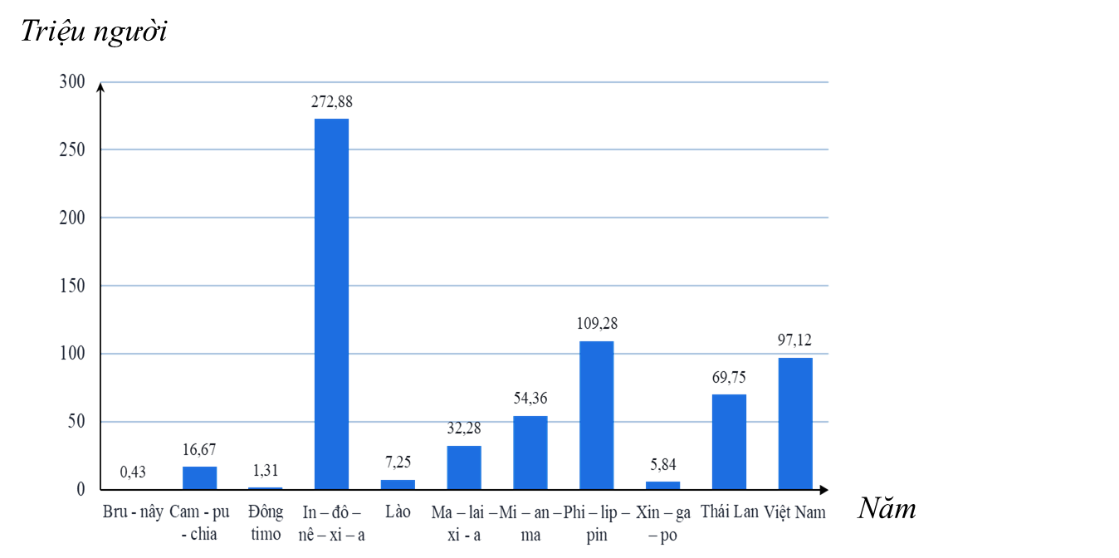 Biểu đồ: Dân số các nước Đông Nam Á ( Tính đến tháng 4/2020)
1. Điều kiện phát triển
II. CÔNG NGHIỆP
Nguồn lao động dồi dào, giá rẻ, thị trường tiêu thụ rộng lớn
Tài nguyên thiên nhiên phong phú, đặc biệt là khoáng sản
Cơ sở vật chất ngày càng hoàn thiện
Thuận lợi
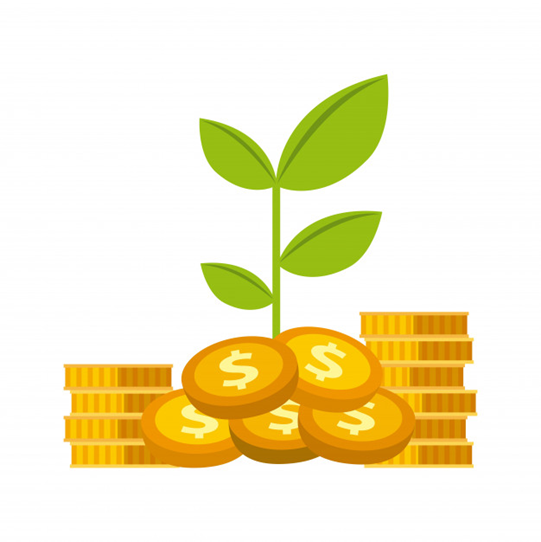 1. Điều kiện phát triển
II. CÔNG NGHIỆP
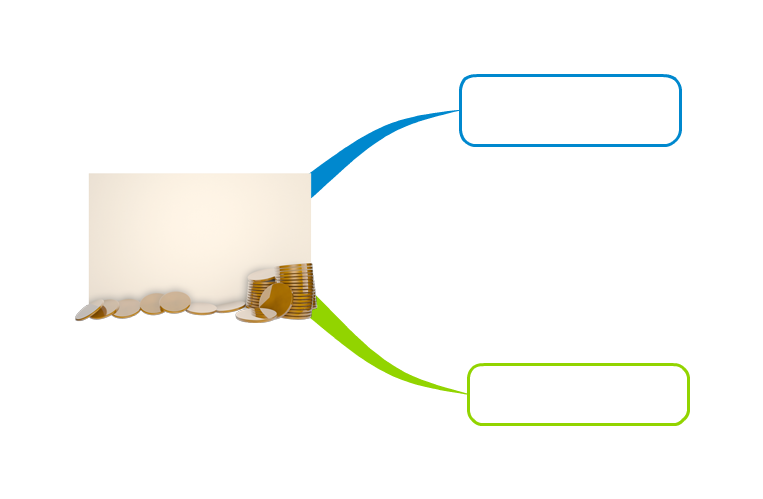 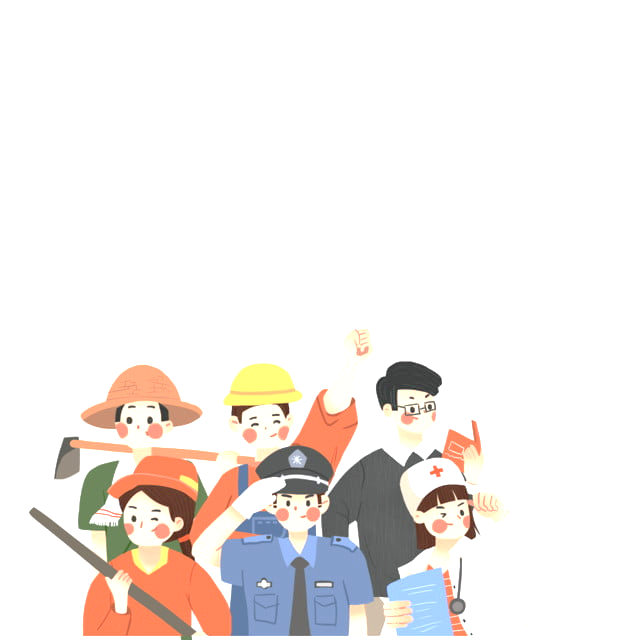 Thiếu vốn và kĩ thuật
Hạn chế
Chất lượng lao động 
chưa cao
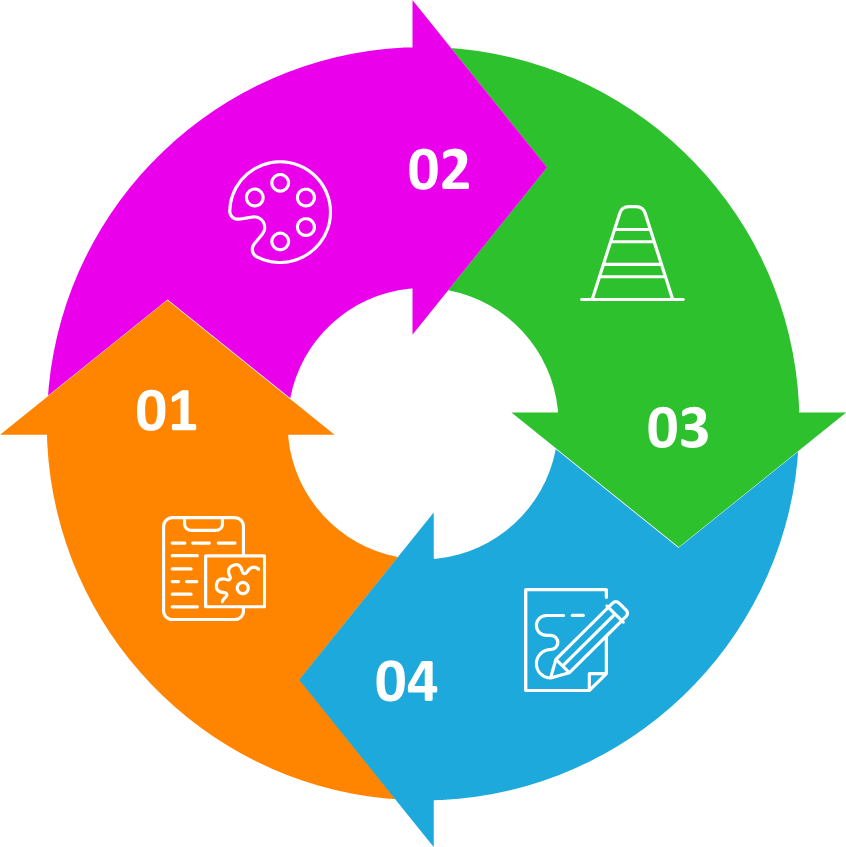 Đào tạo kĩ thuật cho người lao động
Chú trọng phát triển các mặt hàng xuất khẩu
Biện pháp
Tăng cường liên doanh, liên kết với nước ngoài
Hiện đại hóa trang thiết bị, chuyển giao công nghệ
Tích lũy vốn cho công nghiệp hóa, hiện đại hóa
[Speaker Notes: Để khắc phục hạn chế và phát huy những lợi thế, ĐNÁ cần có những biện pháp nào ?]
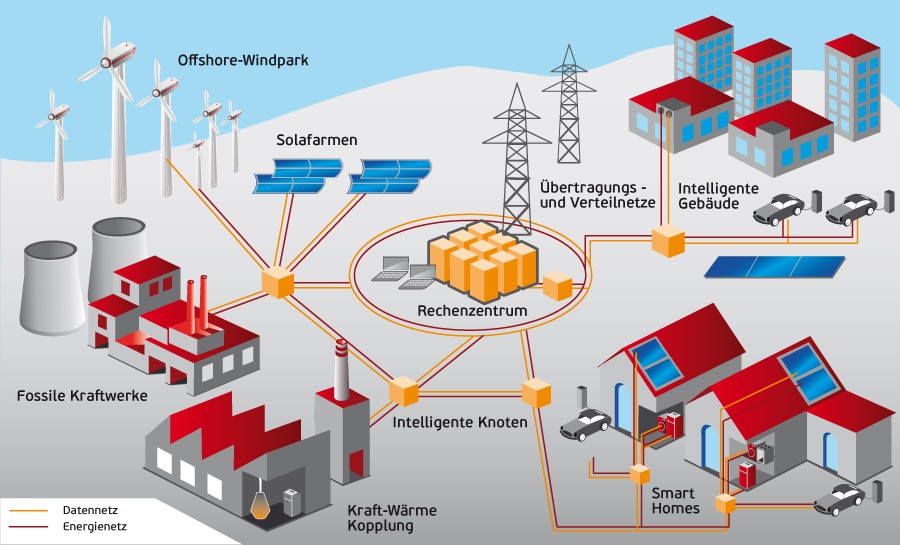 Đông Nam Á đang đổi mới với công nghệ lưới điện thông minh
[Speaker Notes: Đông Nam Á được đánh giá là một trong những thị trường năng lượng phát triển nhanh nhất trên thế giới và cCác quốc gia đang đi theo hướng ứng dụng thành phố thông minh và công nghệ IoT để hiện đại hóa lưới điện]
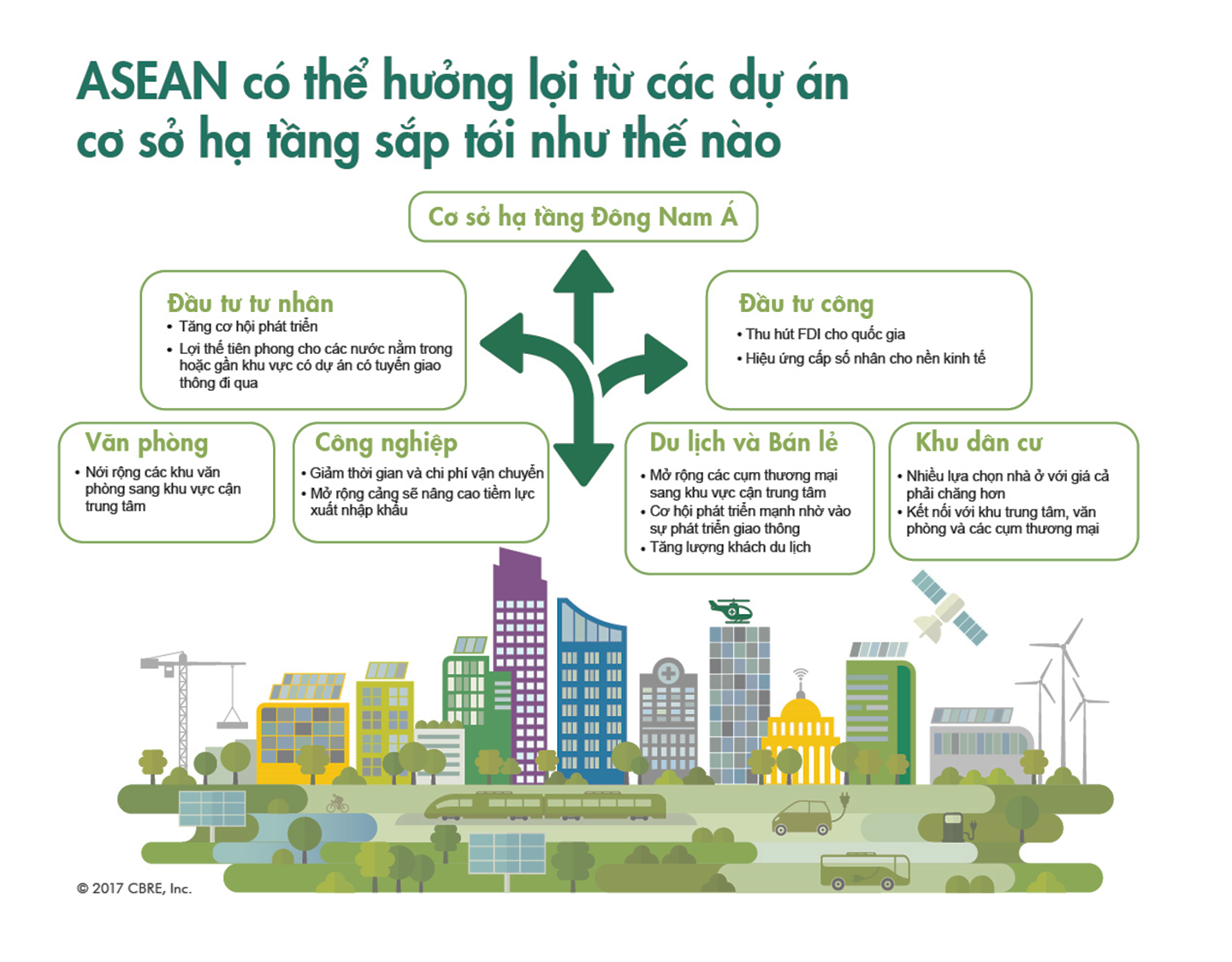 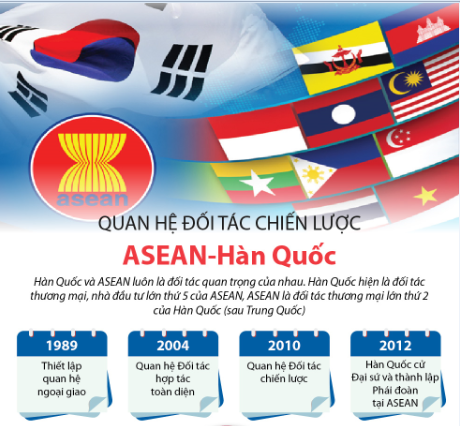 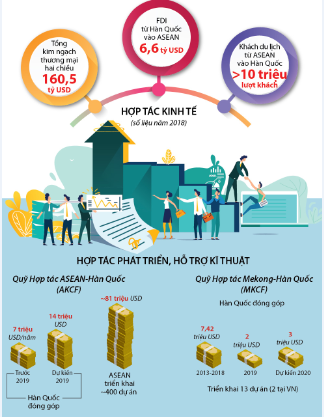 [Speaker Notes: Đào tạo nhân lực chất lượng cao]
II. CÔNG NGHIỆP
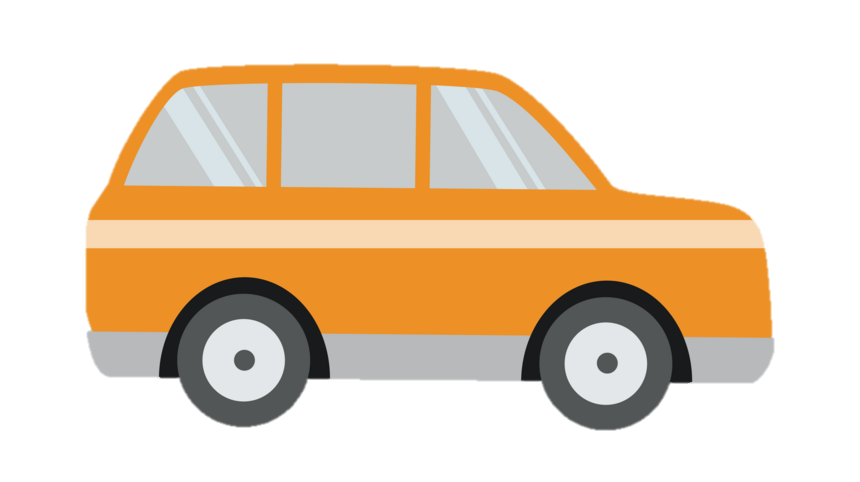 Sản xuất, lắp ráp ô tô, xe máy, thiết bị điện tử
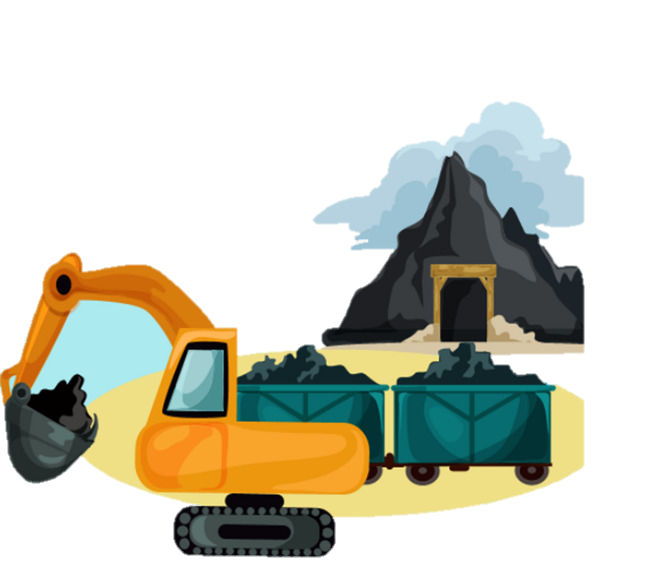 Công nghiệp nhẹ
2. Các ngành công nghiệp
Khai khoáng
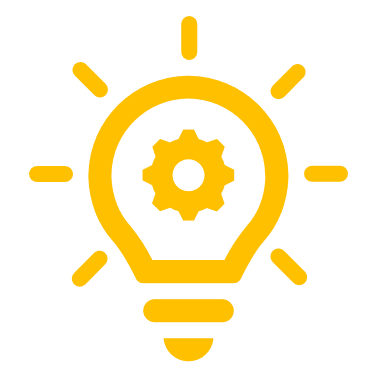 Điện lực
2.  Các ngành công nghiệp
II. CÔNG NGHIỆP
Sản xuất, lắp ráp ô tô, xe máy, thiết bị điện tử
Liên doanh với các hãng nổi tiếng ở nước ngoài  sản phẩm có sức cạnh tranh và trở thành thế mạnh của nhiều nước
Chủ yếu ở: Xingapo, Malaixia, Thái Lan, Việt Nam,…
Malaysia nỗ lực xây thương hiệu ô tô nội địa với Proton và Perodua
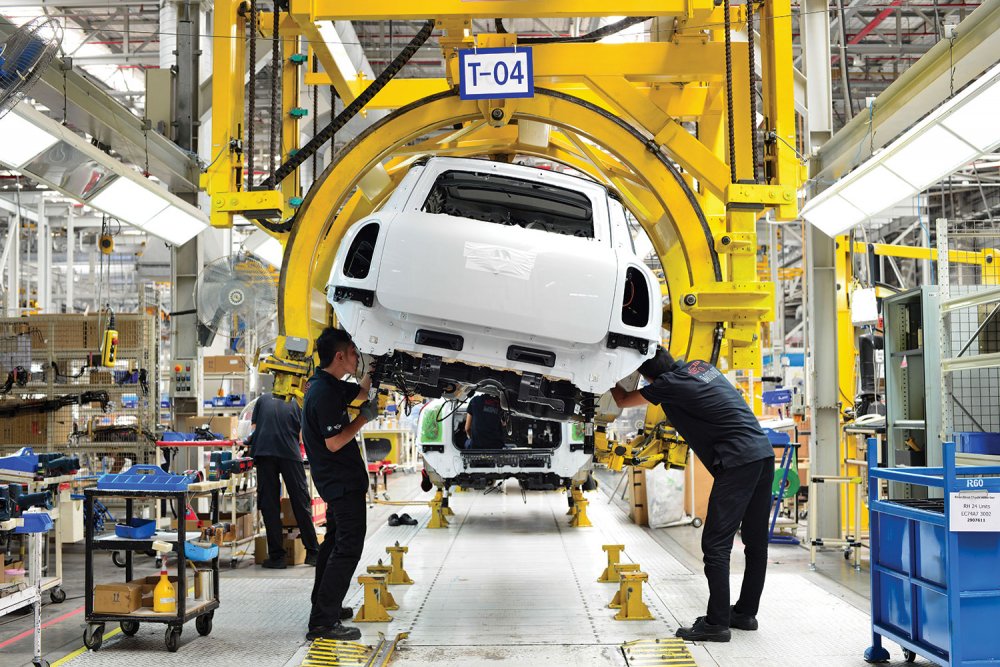 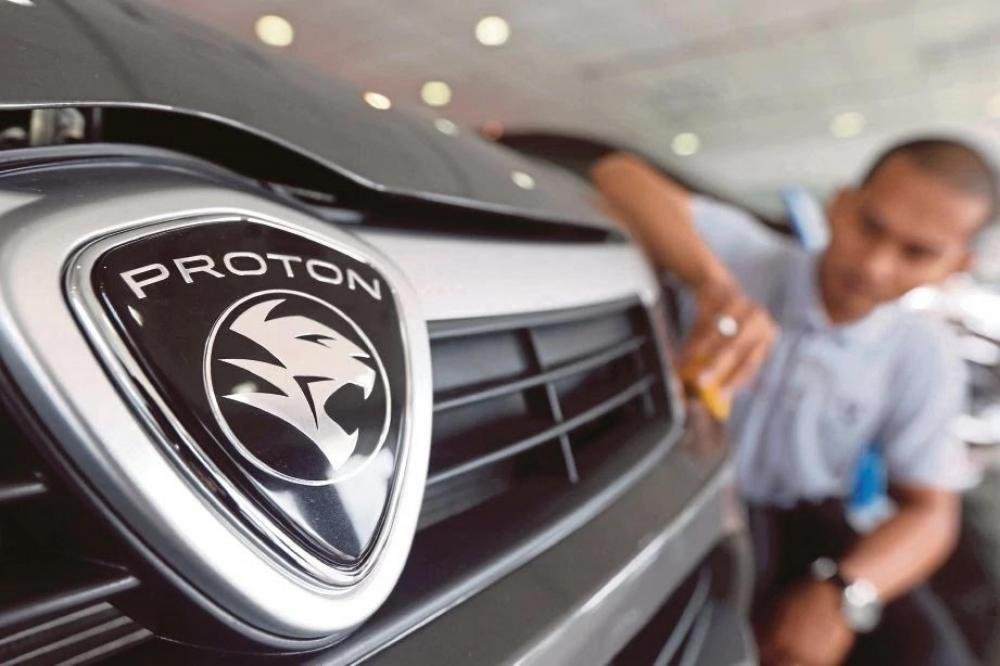 Thái Lan hướng đến trở thành trung tâm gia công, lắp ráp ô tô của Đông Nam Á
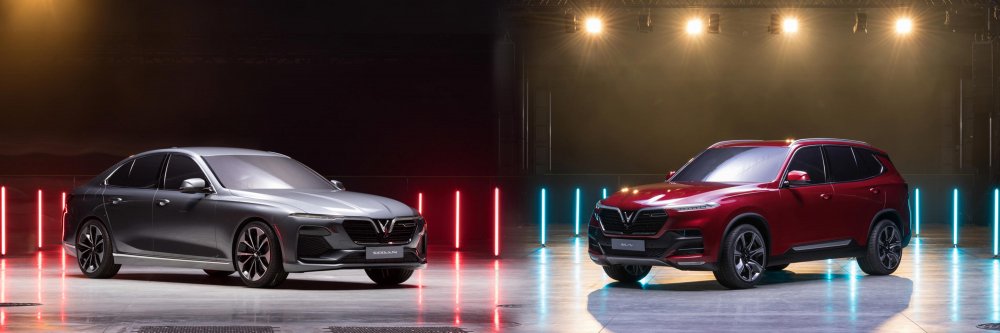 VinFast là thương hiệu ô tô nội địa đầu tiên của Việt Nam gây tiếng vang lớn trên thế giới
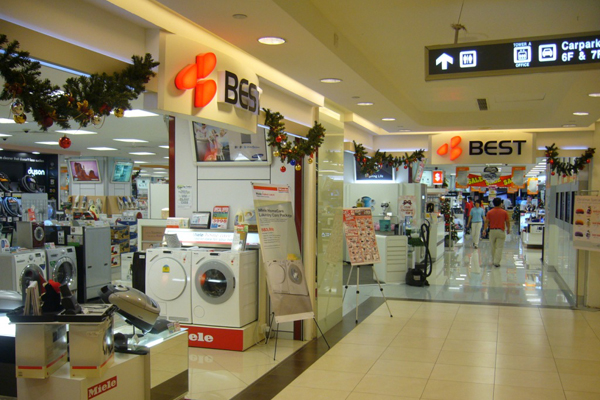 Một số sản phẩm CN điện tử ở Sin ga po
2.  Các ngành công nghiệp
II. CÔNG NGHIỆP
Công nghiệp khai khoáng
Khai thác than: In-đô-nê-xi-a, Việt Nam,…
Khai thác dầu khí: Bru-nây, In-đô-nê-xi-a, Việt Nam,…
Quặng kim loại: Indonexia, Malaixia, Thái Lan…
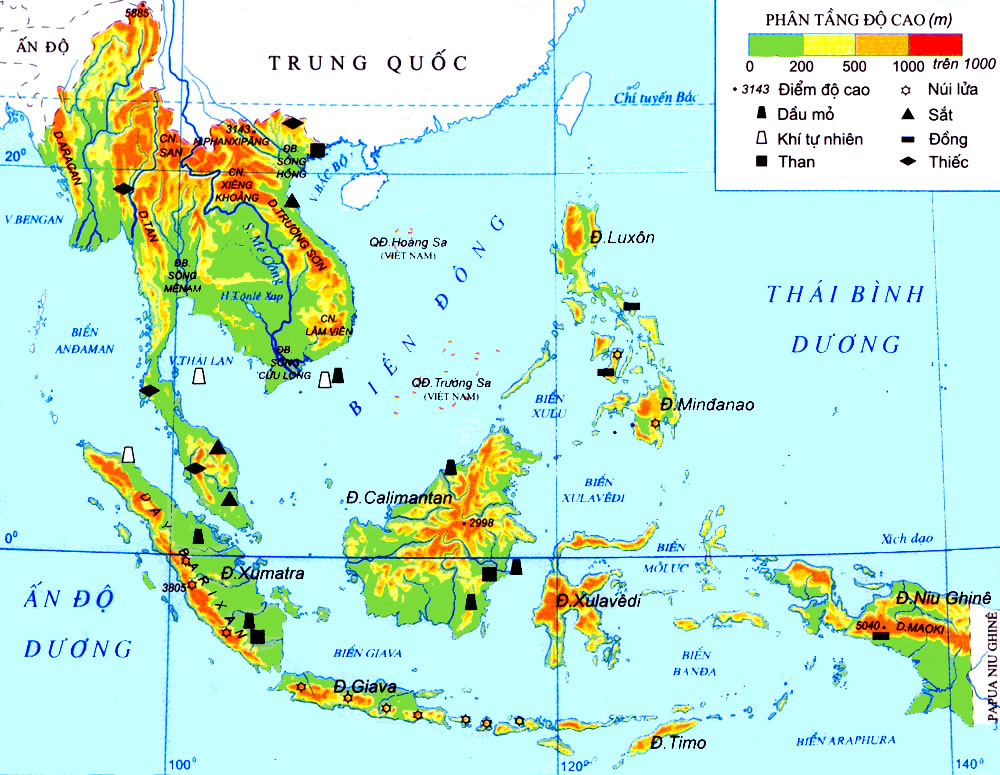 Địa hình và khoáng sản Đông Nam Á
2.  Các ngành công nghiệp
II. CÔNG NGHIỆP
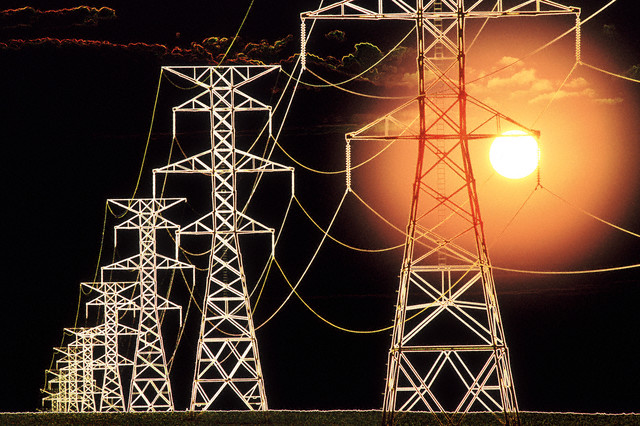 Công nghiệp Điện lực
Thủy điện.
Nhiệt điện.
Phân bố ở hầu hết các nước trong KV
Mạng lưới điện
Đường dây 500 KV
Nhà máy thủy điện Hòa Bình
Nhà máy nhiệt điện Phú Mỹ
Nhà máy thủy điện Sơn La
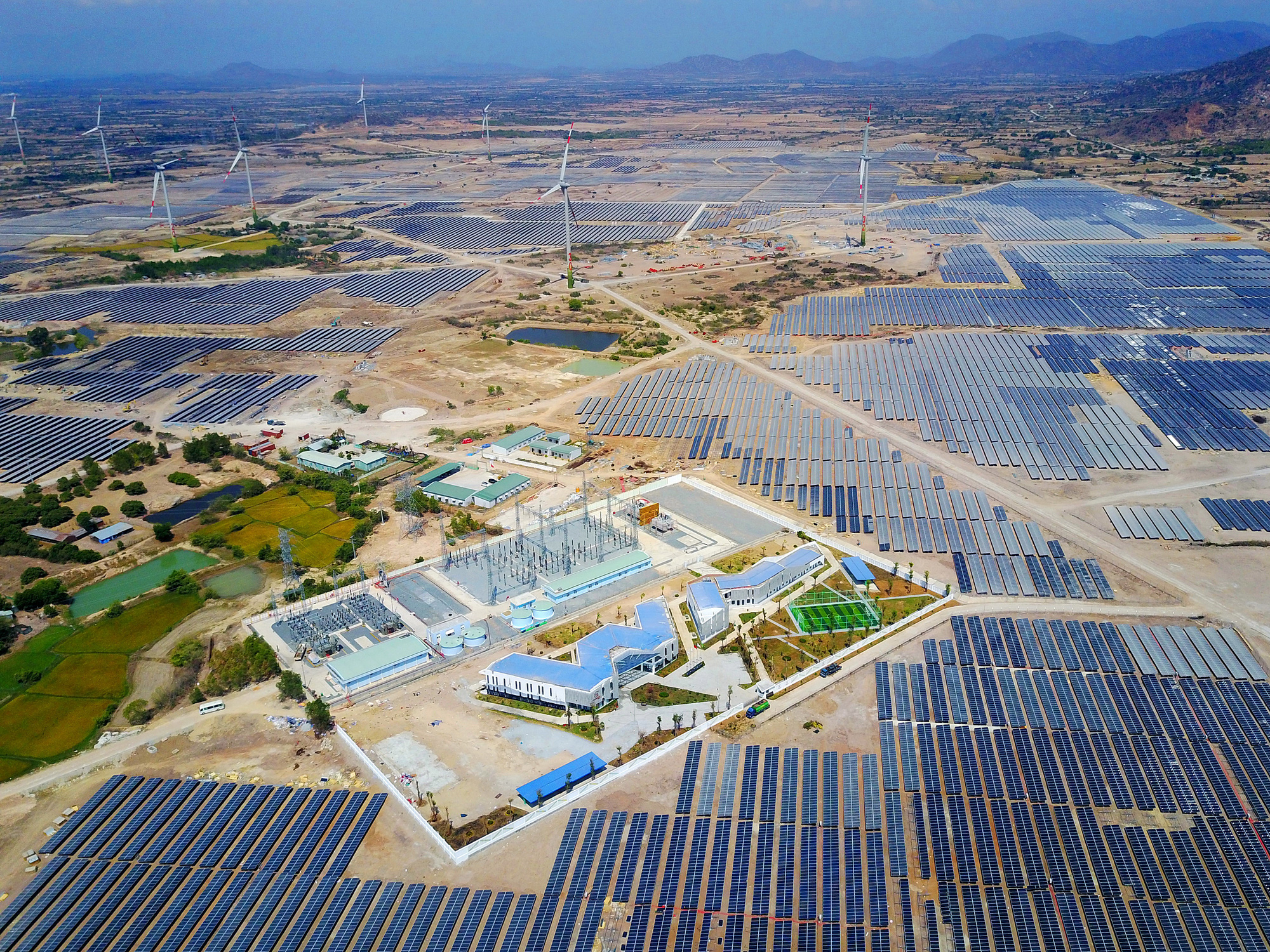 Nhà máy điện mặt trời lớn nhất Đông Nam Á
[Speaker Notes: Nhà máy điện mặt trời có công suất 450 MW sẽ là là máy điện mặt trời lớn nhất Việt Nam sẽ được triển khai xây dựng vào quí 2-2020 tại tỉnh Bình Thuận.
Theo chủ đầu tư, tổng vốn đầu tư dự án trên gần 14.000 tỉ đồng và dự kiến hoàn thành quý 4-2020.]
2.  Các ngành công nghiệp
II. CÔNG NGHIỆP
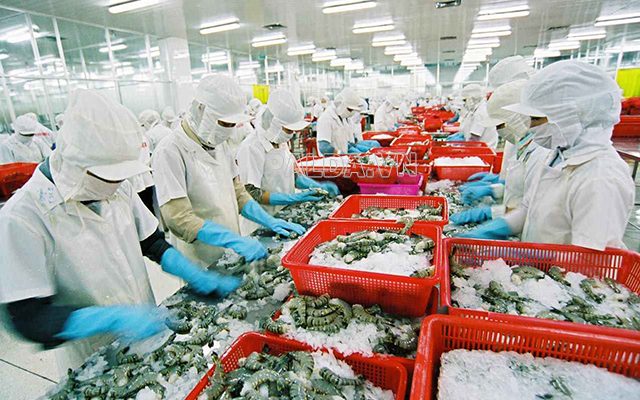 Công nghiệp nhẹ
Chế biến lương thực thực phẩm.
Dệt may
Phân bố ở hầu hết các nước trong KV, đặc biệt ở các nước đông dân như: 
      Inđônêxia, Việt Nam, Malaixia
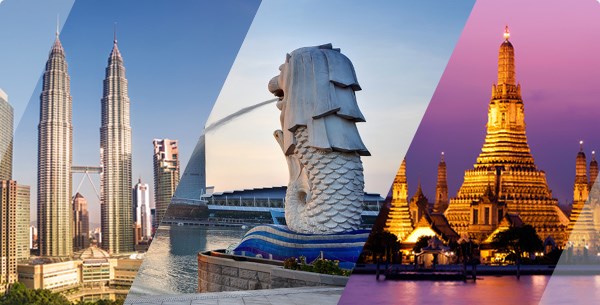 III. DỊCH VỤ
1.  Xu hướng phát triển
Hiện nay
Trước đây
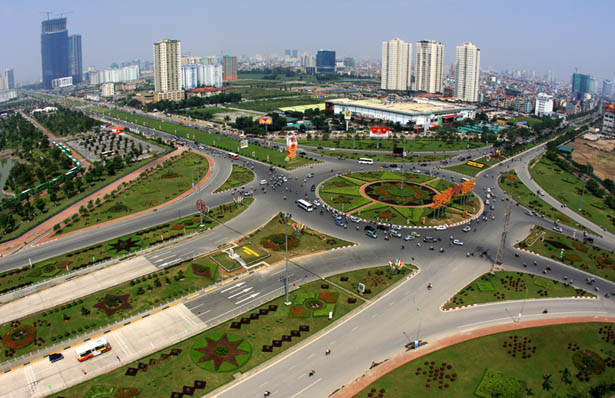 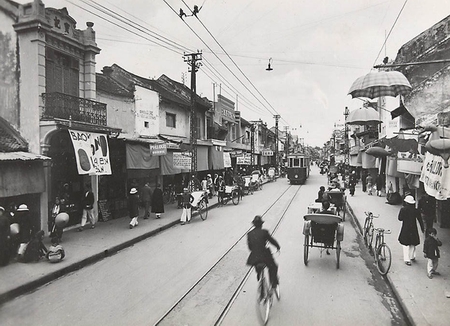 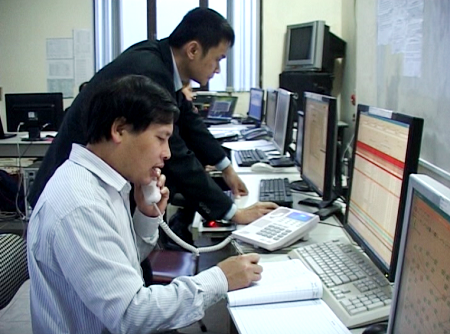 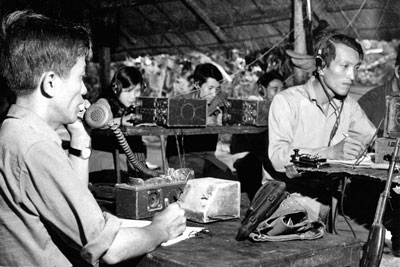 Nhận xét về xu hướng phát triển các ngành Dịch vụ của khu vực Đông Nam Á?
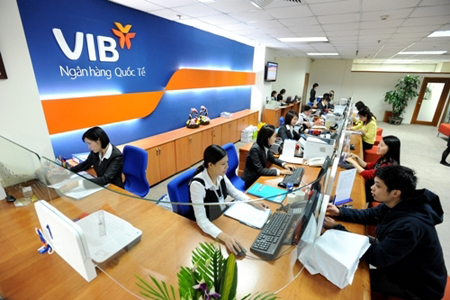 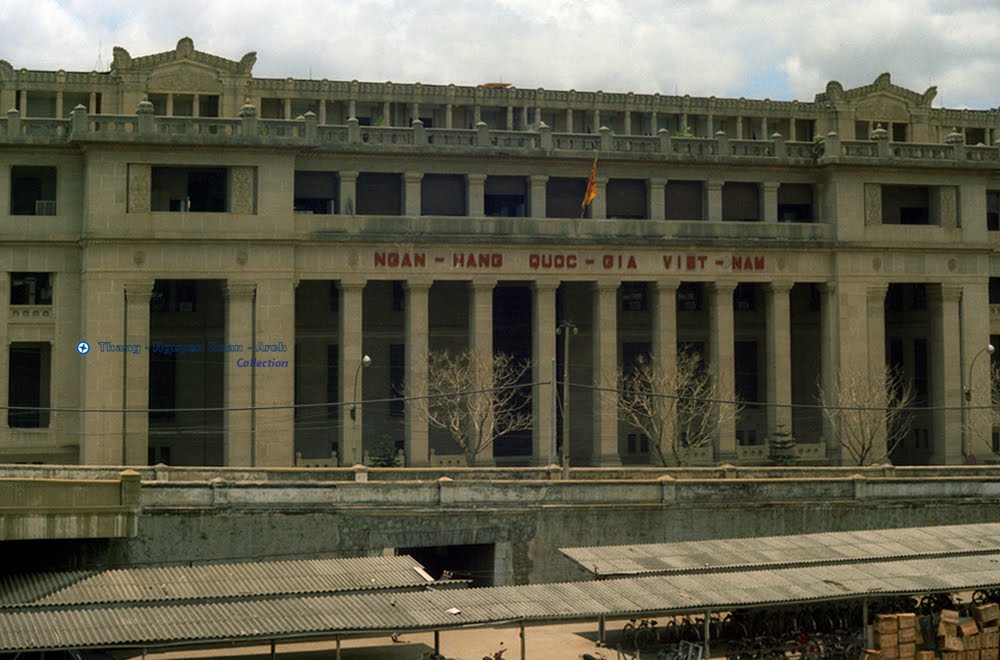 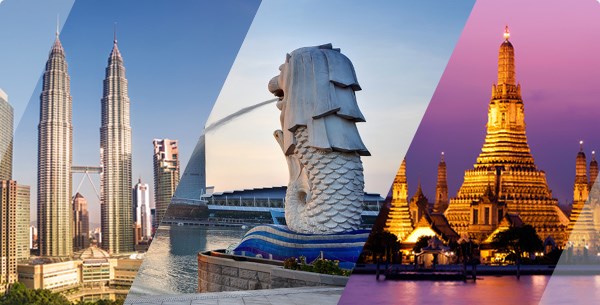 III. DỊCH VỤ
1.  Xu hướng phát triển
Phát triển GTVT.
Phát triển CSHT cho các khu CN.
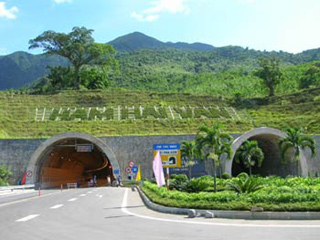 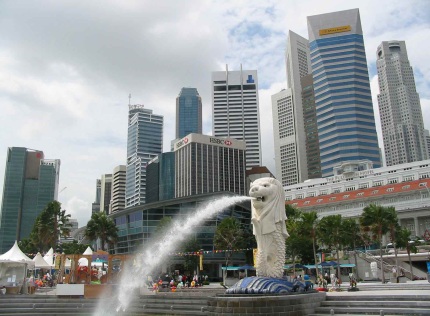 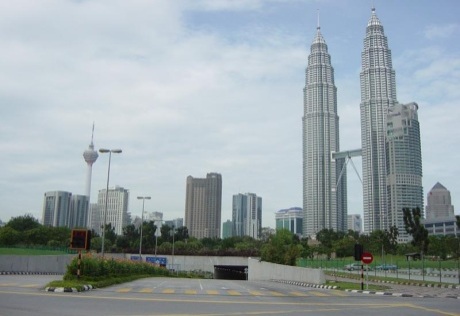 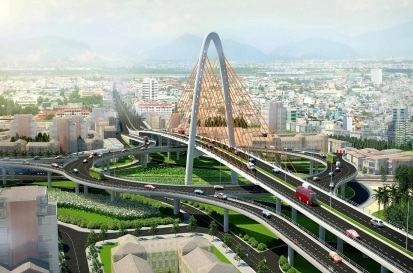 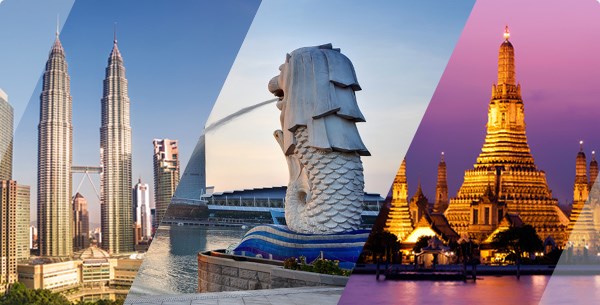 III. DỊCH VỤ
1.  Xu hướng phát triển
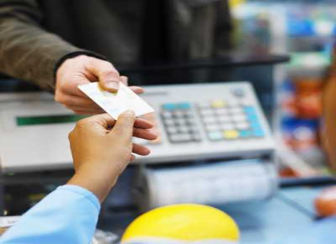 Phát triển CSHT cho các khu CN.
Phát triển GTVT.
Hiện đại hoá mạng lưới thông tin, dịch vụ ngân hàng, tài chính, tín dụng.
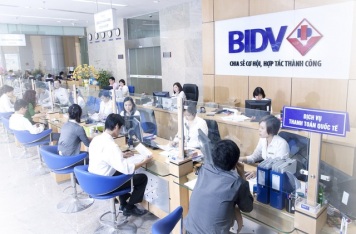 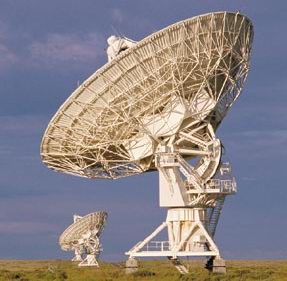 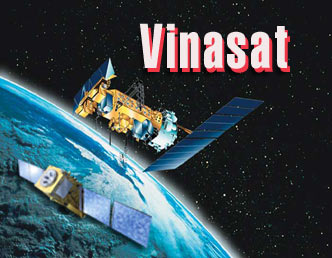 III. DỊCH VỤ
2. Mục đích
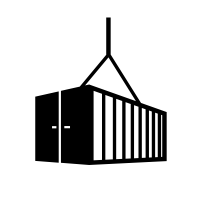 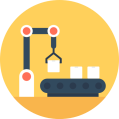 Phục vụ sản xuất
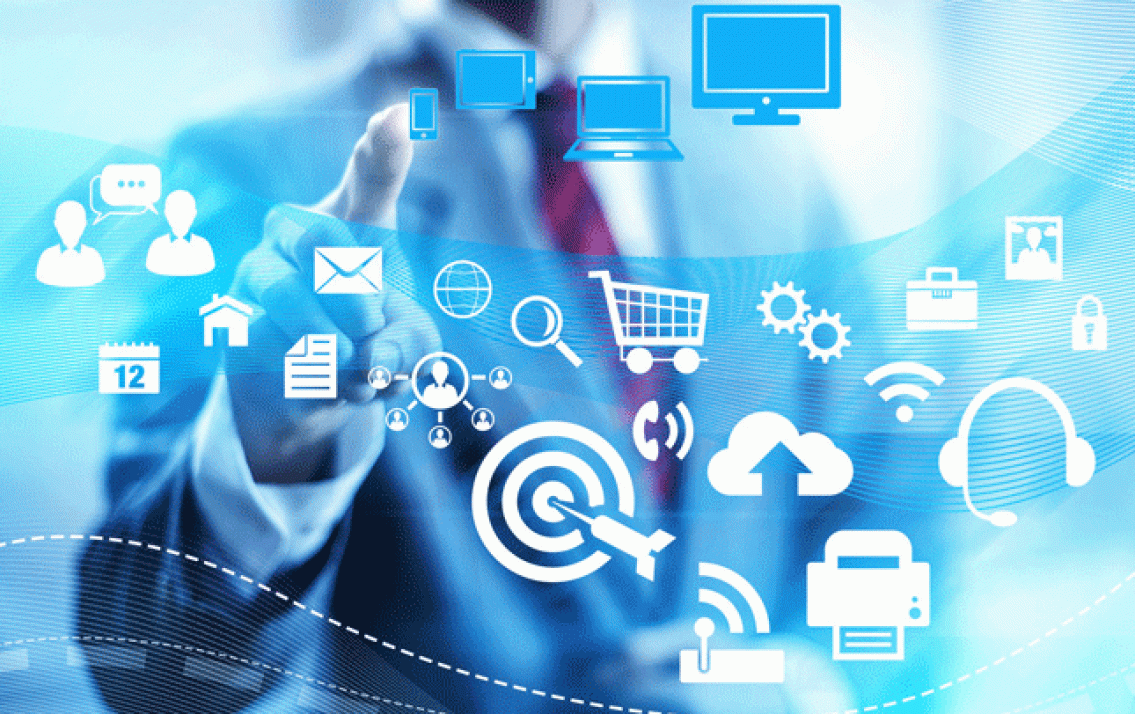 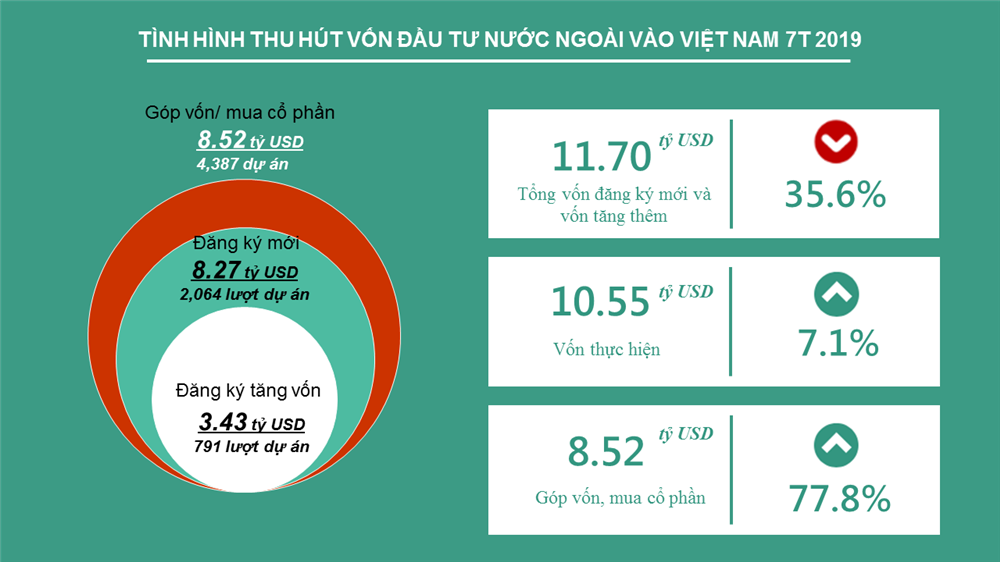 Phục vụ đời sống ND
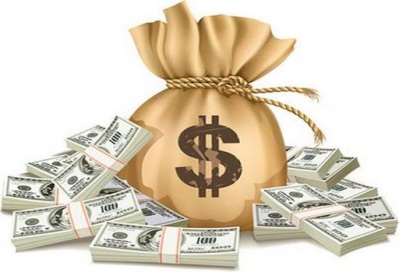 Thu hút vốn đầu tư
IV. NÔNG NGHIỆP
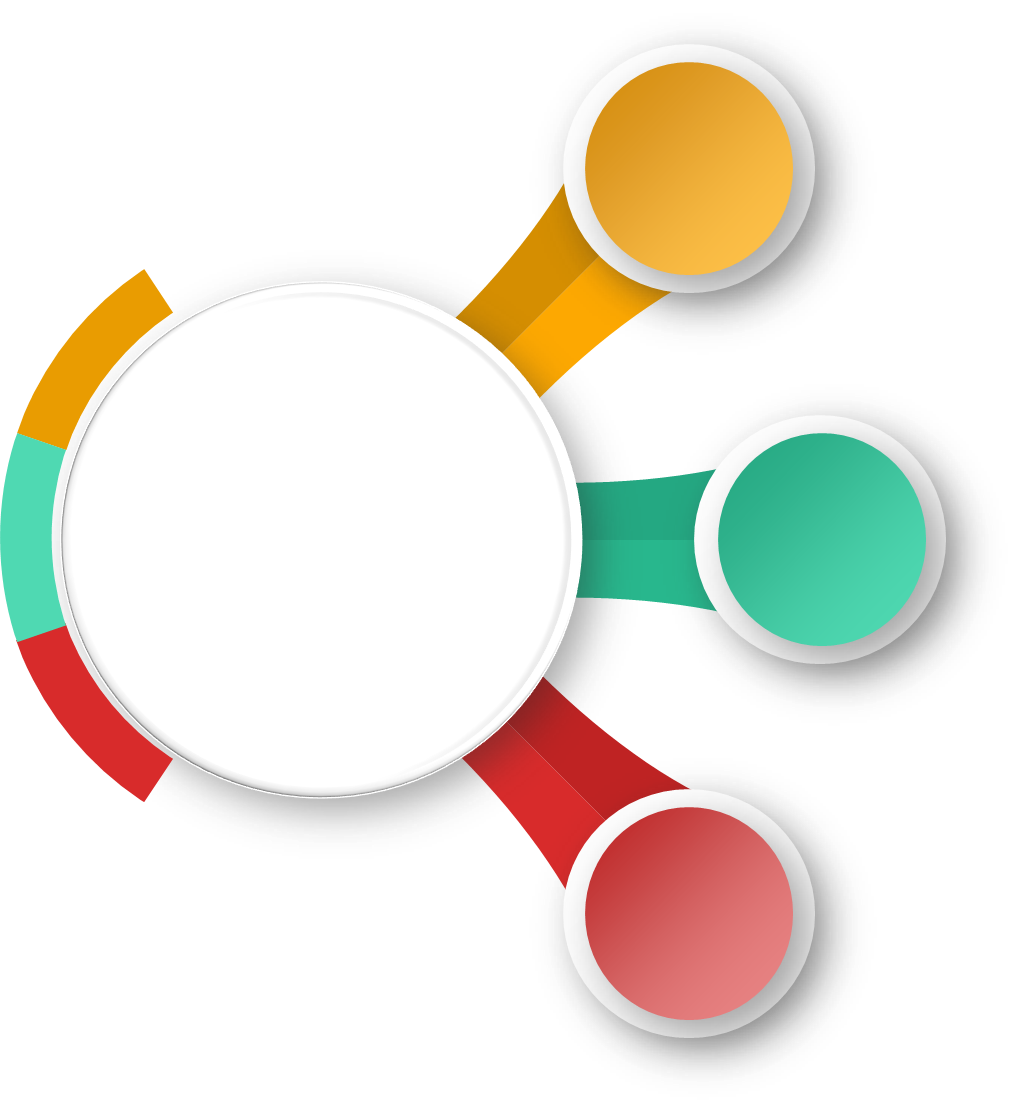 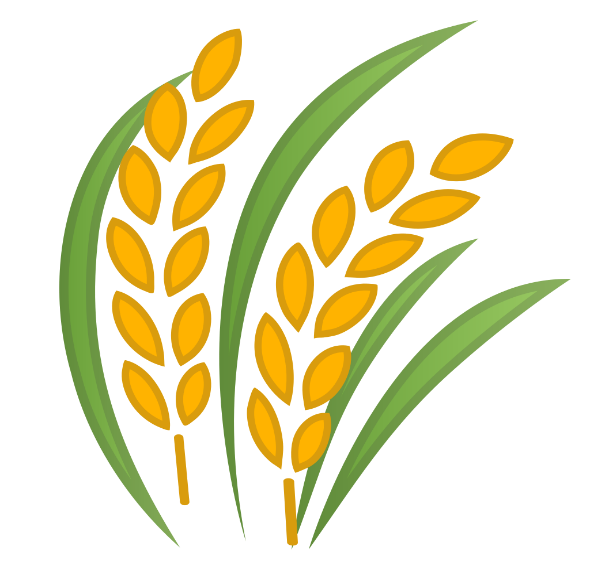 1. Trồng lúa nước
NỀN 
NÔNG NGHIỆP NHIỆT ĐỚI
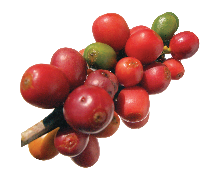 2. Trồng cây công nghiệp
3. Chăn nuôi, đánh bắt và nuôi trồng thủy, hải sản
IV. NÔNG NGHIỆP
1. Trồng lúa nước
Tình hình sản xuất
Là cây lương thực truyền thống và quan trọng nhất.
Bảng: Sản lượng lúa các nước Đông Nam Á, giao đoạn 2000 – 2018
                                                                                                           Đơn vị: Triệu tấn
Bảng: Các nước xuất khẩu nhiều lúa gạo nhất thế giới năm 2017 - 2018
							Đơn vị: Triệu tấn
IV. NÔNG NGHIỆP
1. Trồng lúa nước
Tình hình sản xuất
Là cây lương thực truyền thống và quan trọng nhất
Sản lượng không ngừng tăng mạnh
 Việt Nam,Thái Lan là các quốc gia XK gạo hàng đầu TG
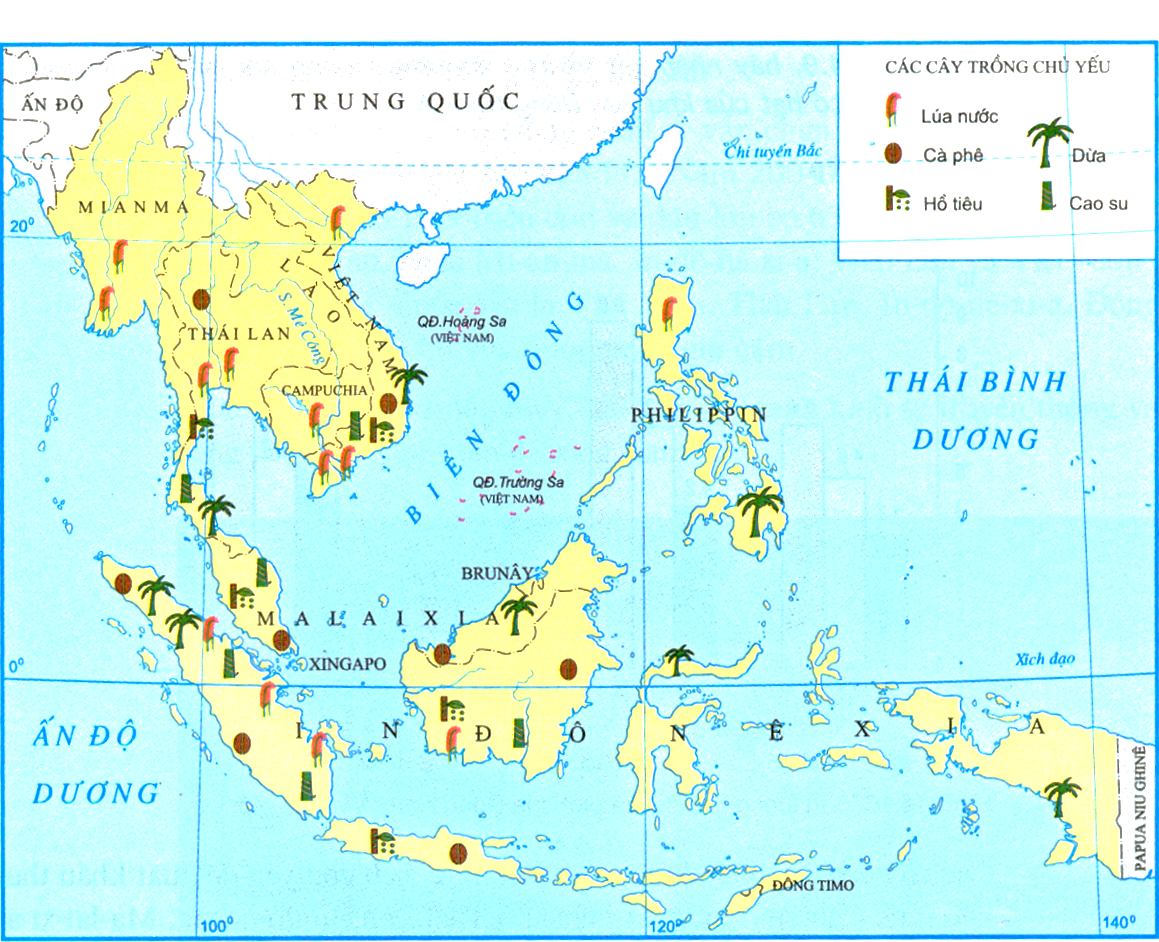 Phân bố
Chủ yếu ở Thái Lan, Việt Nam, Inđônêxia, Mianma
Phân bố một số cây trồng chủ yếu của Đông Nam Á
IV. NÔNG NGHIỆP
2. Trồng cây công nghiệp
Tình hình sản xuất
Cơ cấu đa dạng: Cà phê,  cao su, hồ tiêu, dừa…
Sản lượng liên tục tăng
Là sản phẩm xuất khẩu (nguồn cung cấp chính cho TG về cao su, cà phê)
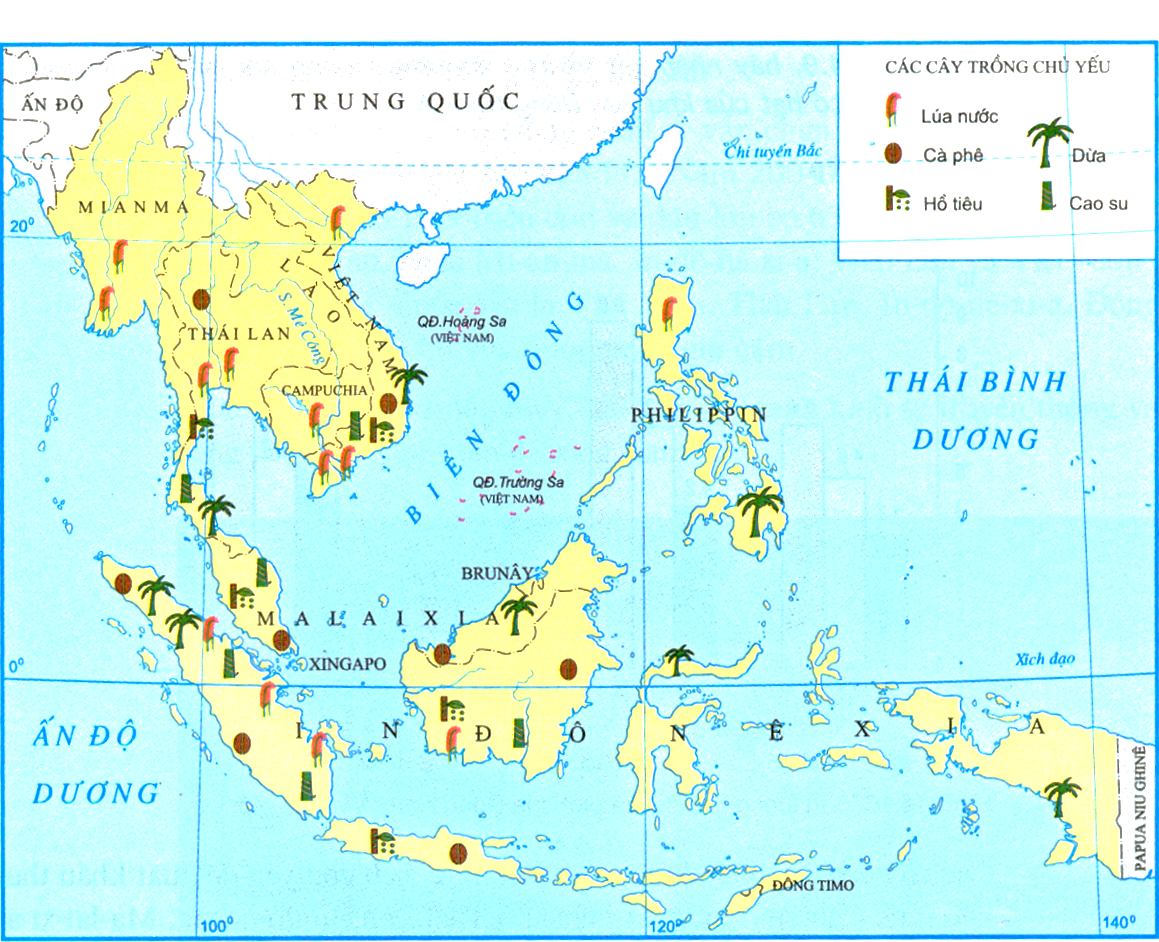 Phân bố
Cao su: Thái Lan, Indonexia, Việt Nam,Mianma
Cà phê: Việt Nam, Indonexia
Cây ăn quả: hầu hết các nước
Phân bố một số cây trồng chủ yếu của Đông Nam Á
Cây Cà phê
Cây Cao su
Cây Hồ tiêu
Cây Dừa
3. Chăn nuôi, đánh bắt và nuôi trồng thủy, hải sản
IV. NÔNG NGHIỆP
Tình hình sản xuất
Số lượng gia súc lớn
Sản lượng thủy, hải sản tăng liên tục
Nhưng: chăn nuôi gia súc chưa trở thành ngành SX chính
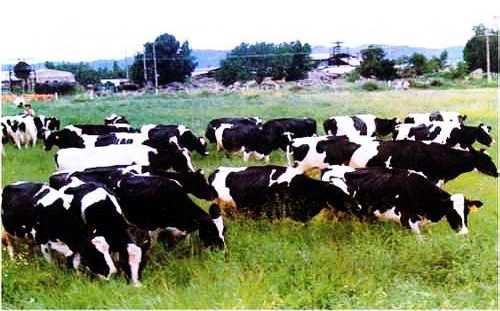 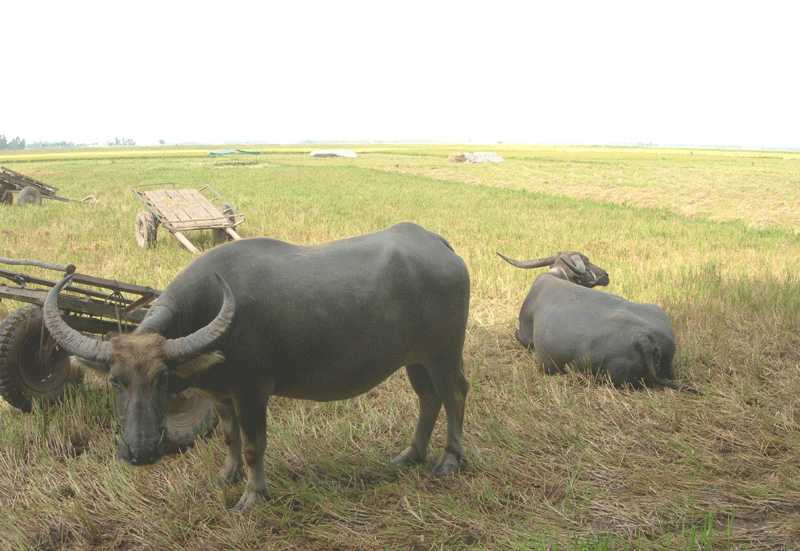 Trâu, bò nuôi nhiều ở Mianma, Indonesia, Thái Lan và Việt Nam.
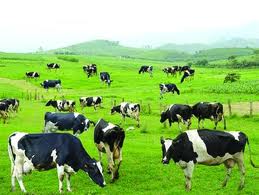 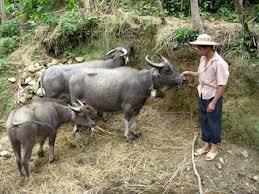 Lợn được nuôi nhiều ở Việt Nam, Thái Lan, Philippin, Indonesia
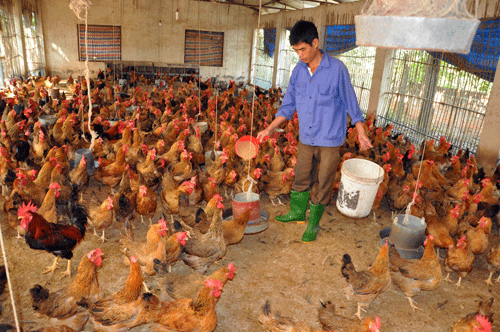 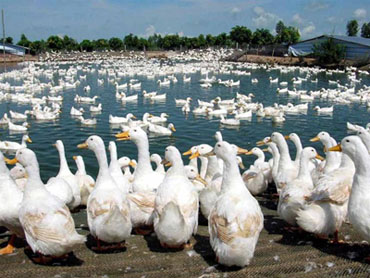 Gia cầm được nuôi ở hầu hết các nước trong khu vực Đông Nam Á
Đánh bắt hải sản là ngành kinh tế truyền thống